Održivi razvoj i odgojno-obrazovni sustav Hrvatske
Zadar, 13. svibnja 2016.

Jasminka Falamić
Ivana Feldi Drašinac
Učenička zadruga kao nositelj održivog razvoja
-primjer dobre prakse
OŠ Dore Pejačević Našice
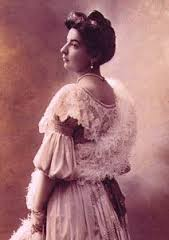 Dora Pejačević,
prva hrvatska skladateljica
Grofovska obitelj Pejačević u Našicama
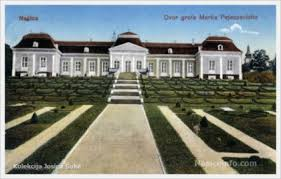 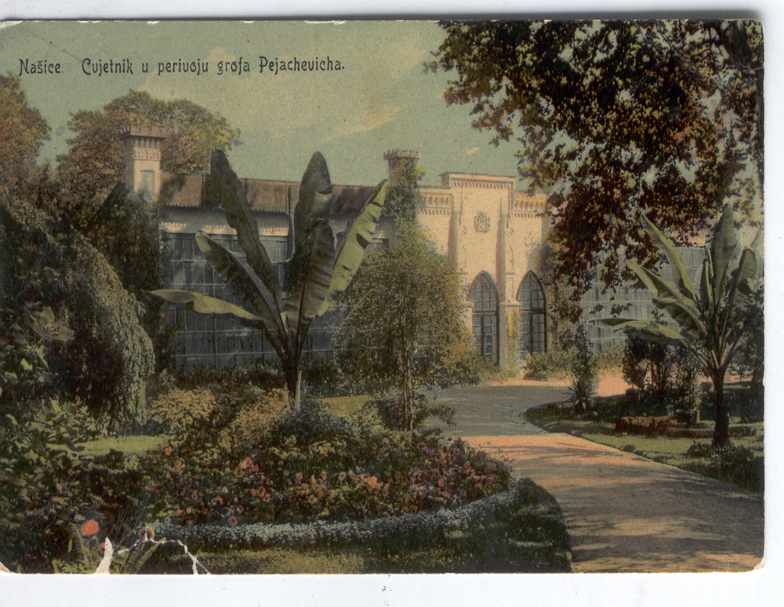 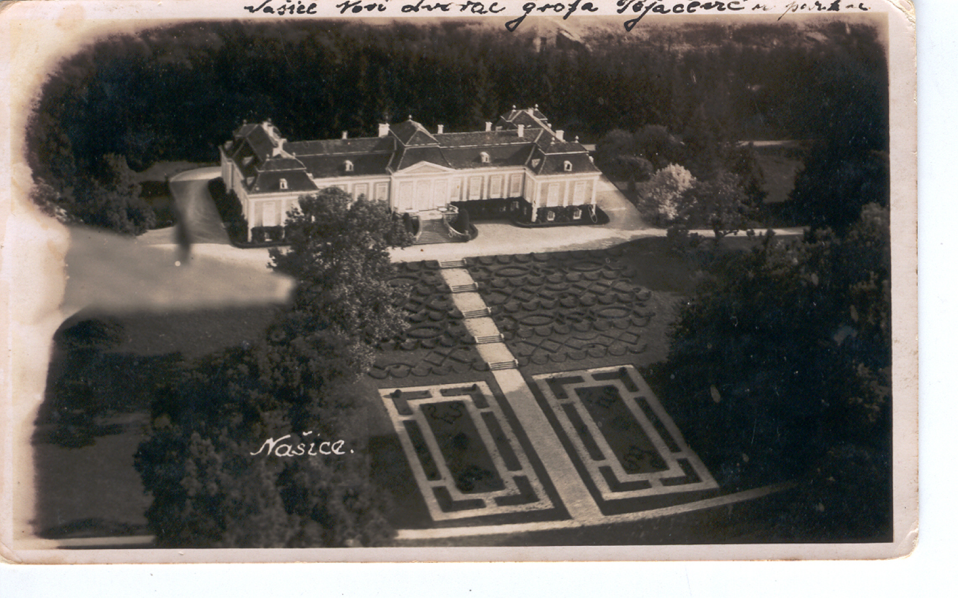 Našice danas...
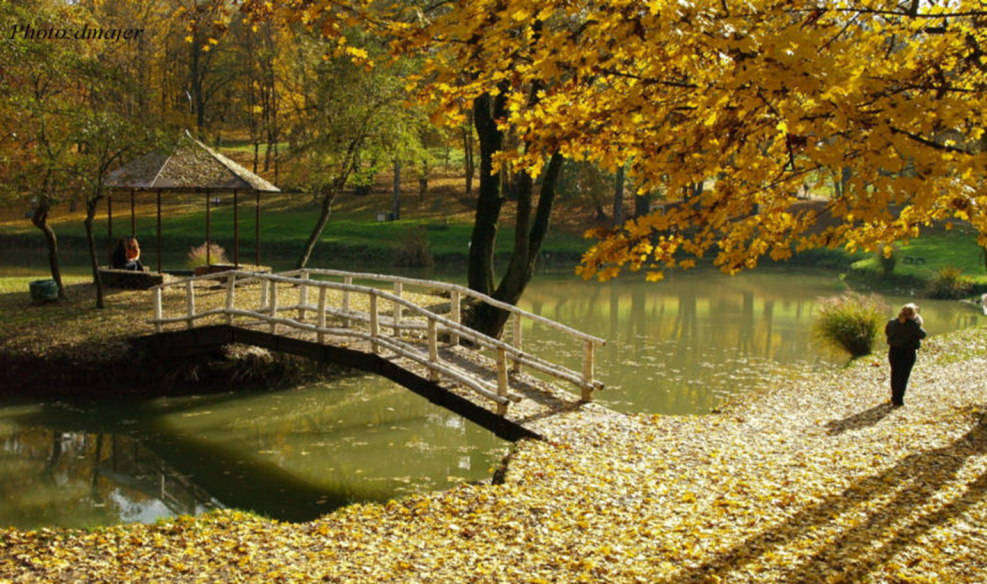 Našice

„ Zeleni cvijet”

tri nagrade za najuređeniji 
mali grad kontinentalne Hrvatske
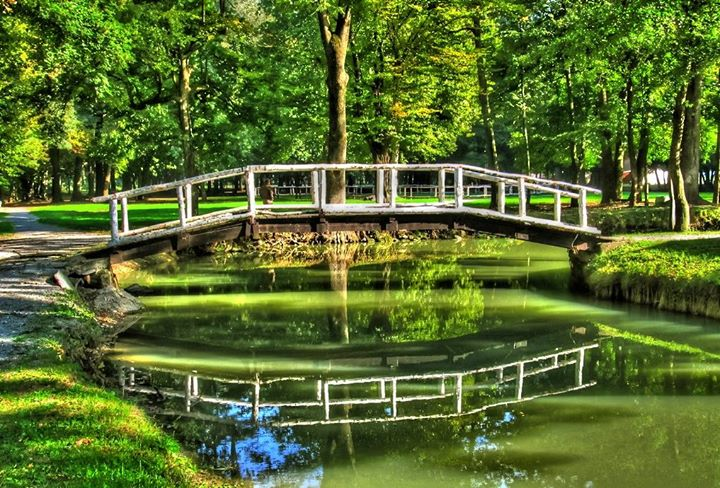 NašiceHODOČAŠĆESVETIŠTE
Crkva 
svetog Antuna Padovanskog
Našice danas...
društva, udruge, sport...
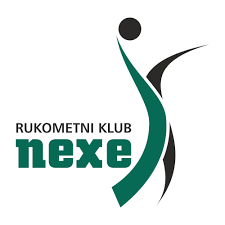 gospodarstvo
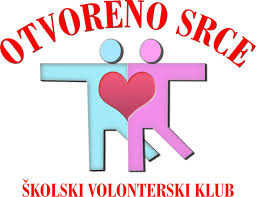 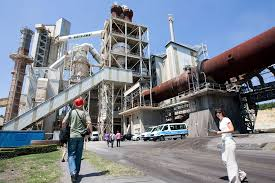 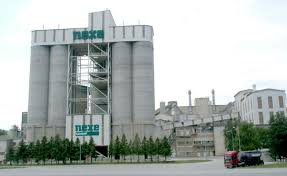 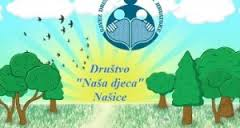 OŠ Dore Pejačević Našice
Učenička zadruga „Mladost”
14 skupina IZVANNASTAVNIH AKTIVNOSTI

učitelja

143 učenika
Državna smotra Učeničkih zadruga, Opatija 2011.
UČENIČKA ZADRUGA „MLADOST”
ODRŽIVI RAZVOJ
HUMANITARNI RAD
UČENIČKA ZADRUGA „MLADOST”
VRIJEDNOST LJUDSKOG
 RADA
Vizija:
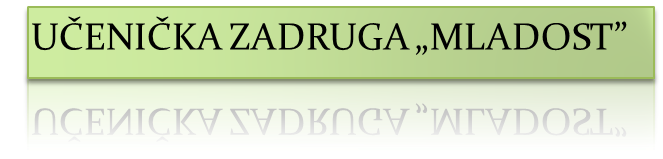 ODRŽIVI RAZVOJ
Od humanosti do poduzetništva
KREATIVNO-KARITAVNA SKUPINA



PROJEKT:
„NAUČIMO DOBROTU”
proizvodnja i prodaja učeničkih proizvoda za učenike koji ne mogu platiti učeničke ekskurzije
Od humanosti do poduzetništva
MALI VOLONTERI

AKCIJA:
Prikupljanje prehrambenih i higijenskih potrepština za socijalnu samoposlugu
Prikupljanje odjeće i igračaka 
Donacija kruha i hrane povodom Dana kruha i zahvalnosti za plodove zemlje
Priprema i prodaja kolača za potrebe ugroženih životinja

SURADNJA:
Udruga Dar dobrote Našice
Crveni križ
Caritas
Udruga „ Na 4 šape”
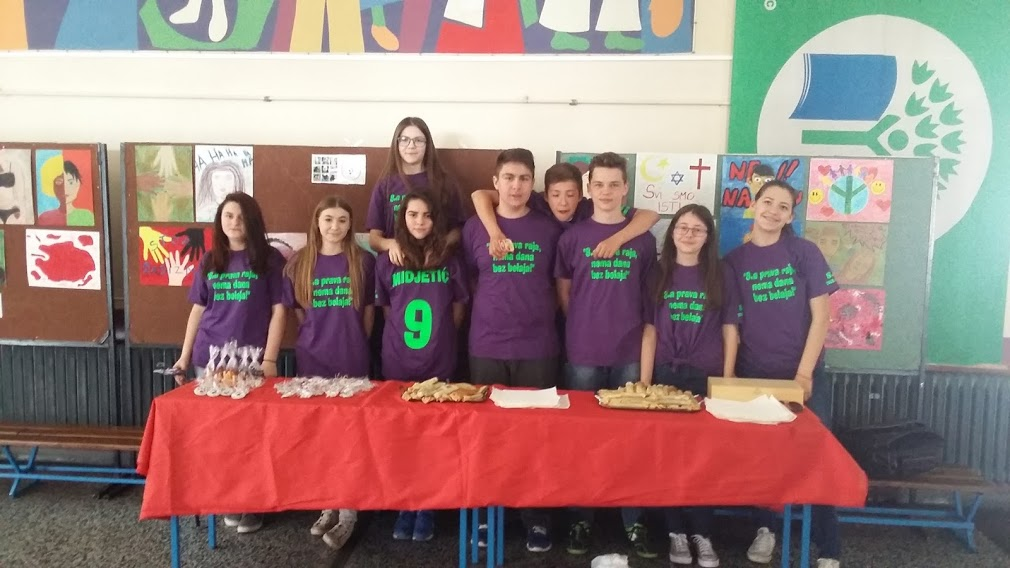 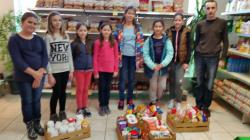 Od poduzetništva do ekološke svijesti
Tablica 1.Rezultati skupljanja papira
Mali ekolozi
AKCIJA „STARI PAPIR”
Od poduzetništva do ekološke svijesti
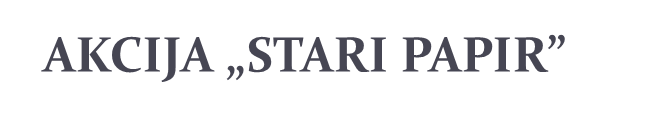 PROJEKT: „Čovječe, skupljaj papir”
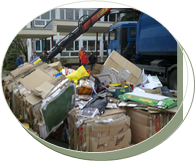 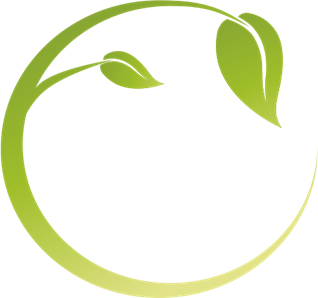 Učenička zadruga 
 “Mladost” 
i građani Našica
Od poduzetništva do ekološke svijesti
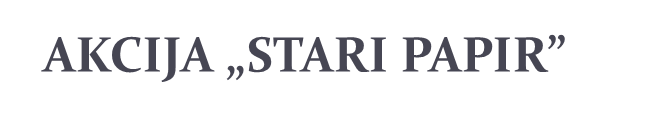 Vrijedne nagrade:
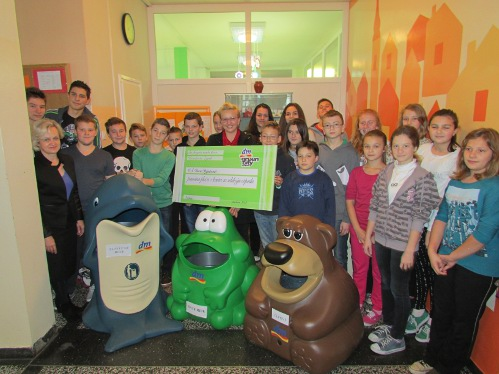 PUTOVANJA ZA RAZREDE:
ZAGREB, OSIJEK, KRAPINA

PAMETNA PLOČA

KANTE ZA OTPAD
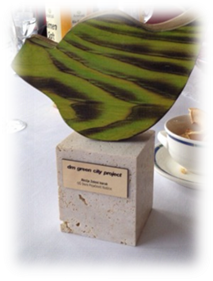 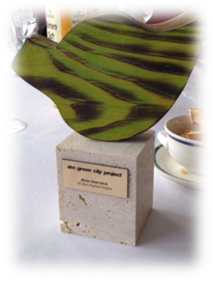 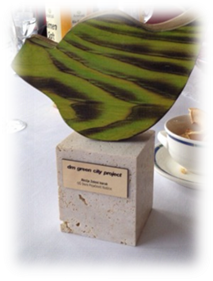 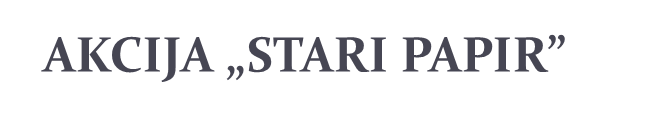 Od poduzetništva do ekološke svijesti
VRT BIOLOŠKE RAZNOLIKOSTI
AKCIJA „STARI PAPIR”
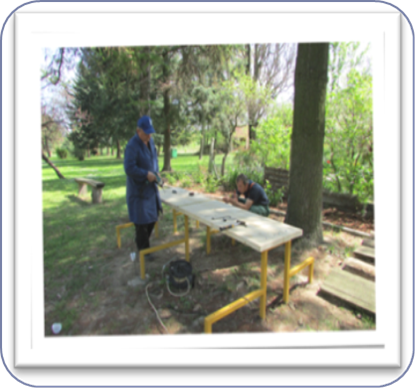 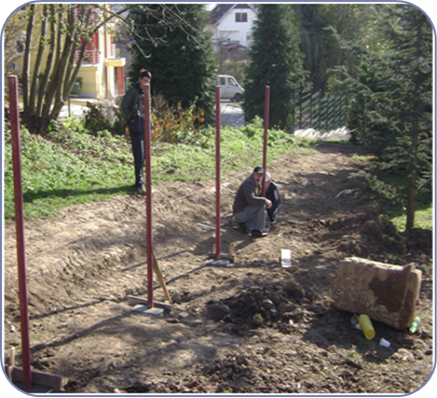 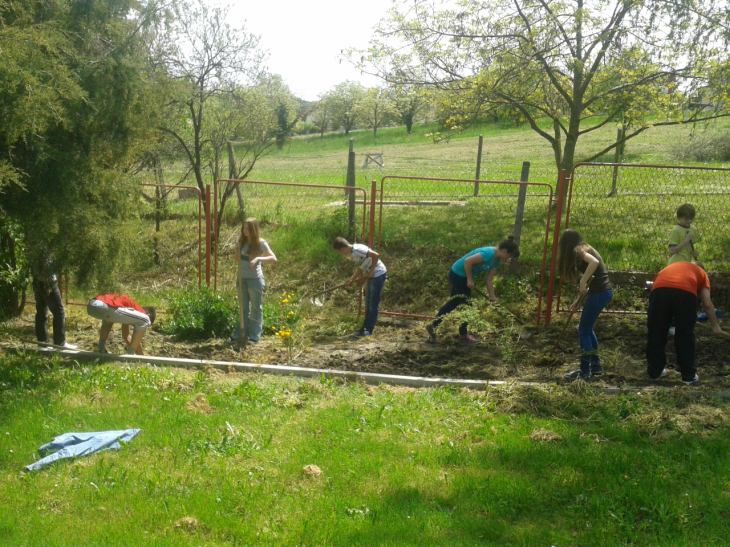 VRT BIOLOŠKE RAZNOLIKOSTI
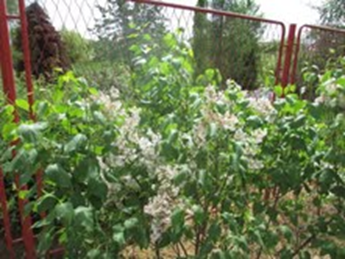 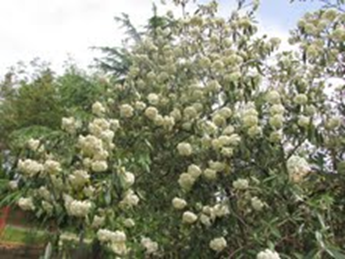 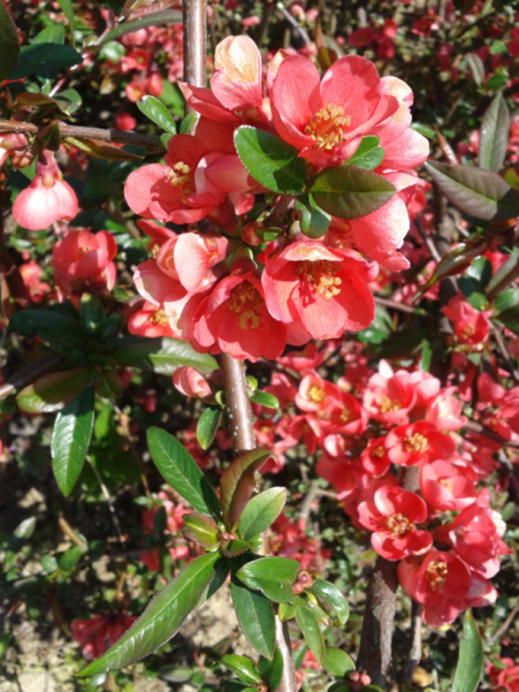 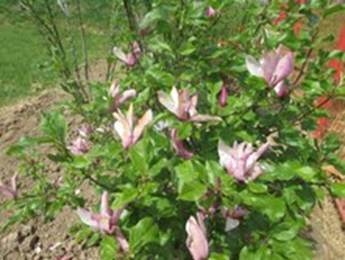 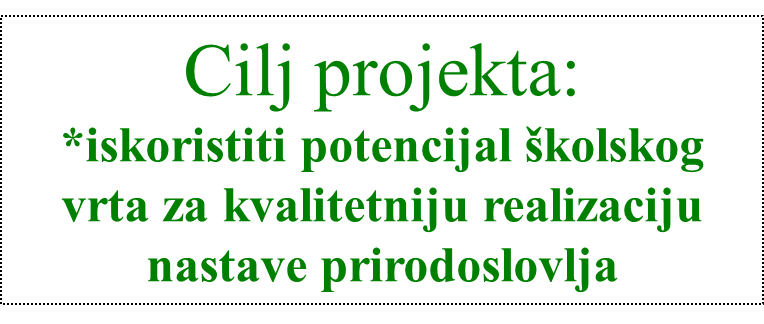 Učimo djecu da je vrt izvor zdravlja i mjesto u kojem živimo.
CILJEVI PROJEKTA:
poticati aktivno sudjelovanje učenika na održavanje vrta i okoliša škole
osvještavati na vlastitito ponašanje i doprinos u očuvanju školskog okoliša
prenijeti usvojene spoznaje na obiteljsko okruženje i širu zajednicu
poticati zanimanje učenika za regionalne prirodne vrijednosti, 
 bolje korištenje prirodnih dobara i razvijati svijest o njihovom očuvanju
korištenjem vlastitih PRIRODNIH RESURSA mijenjati  potrošačke, radne i prehrambene navike  i smanjiti ekološki otisak
Domaćinstvovoditeljica: Ivana Feldi Drašinac
CILJ:
Osposobiti učenike za samostalno pripremanje kuhanog obroka


POLAZIŠTE:
Sredstvima od starog papira
opremljen je praktikum: 
blok-kuhinja
kućanski aparati, 
posuđe
pribor
Vizija: 
Kroz pripremu jela i izradu ekoloških proizvoda, učenici prepoznaju tradicionalne vrijednosti i radne vještine koje su  izvorno u skladu s načelima održivog razvoja
Domaćinstvovoditeljica: Ivana Feldi Drašinac
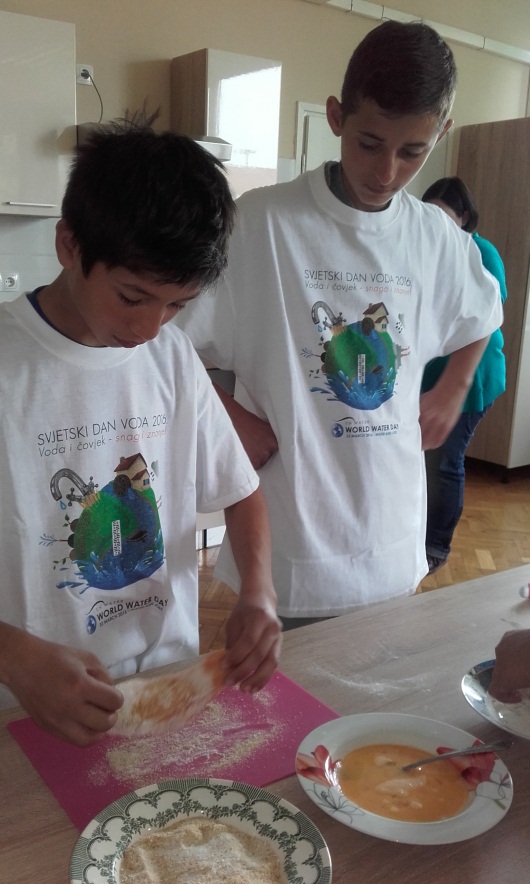 Iskustvo praktičnog rada 
Svijest o vlastitim sklonostima , mogućnostima i interesima
Kvalitetno slobodno vrijeme
Zdravije životni navike
Izbor budućeg zanimanja
Osjećaj zadovoljstva
Rad u skupini- bolja socijalizacija i komunikacija
„Korisno je pohađati Domaćinstvo jer mnoge stvari naučene na nastavi mogu primijeniti u svakodnevnom životu“,  učenica 8.b razreda.
Domaćinstvovoditeljica: Ivana Feldi Drašinac
AKTIVNOSTI:
Priprema kuhanih jela prema tradicionalnim slavonskim receptima: 
     juha, pohano meso, pire-krumpir
Pečenje slavonskih kolača
    Štrudla, prova, šape , švalerovo oko...
Priprema omiljenih jela:
      Pizza, muffini, palačinke...
Postavljanje stola
Pospremanje posuđa
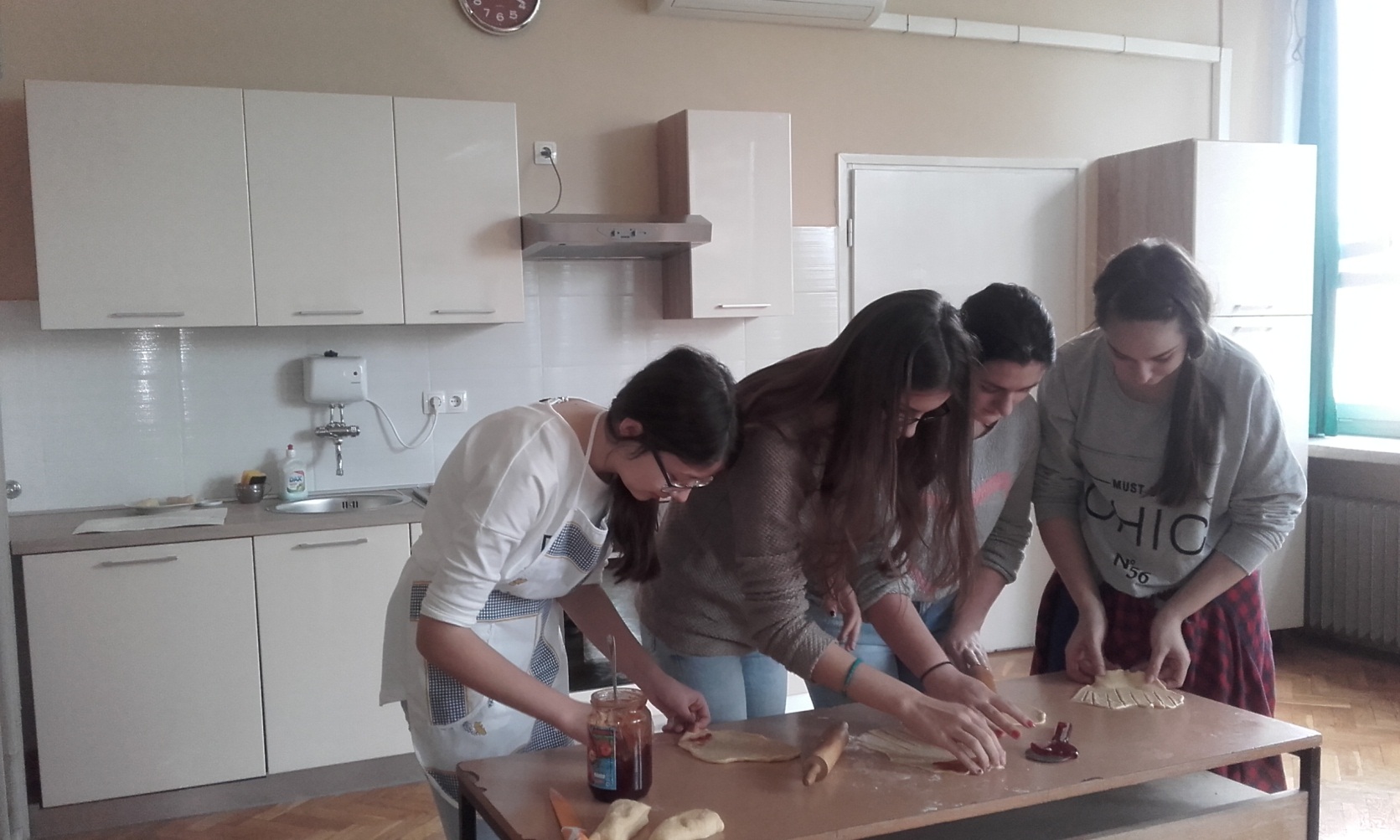 Recept i kalup za parenjake iz kuhinje dvorca Pejačević
1.Treba pripremiti sve sastojke prema receptu.Mast i med se zagriju. Jaja se izrade sa šećerom . 
Začini i orasi se umiješaju u brašno. Zajedno se sve umijesi u glatko tijesto koje treba odstajati bar 1 sat na hladnom.
Kako se pripremaju paprenjaci?
2.Tijesto se razvalja na 
0,5 cm. Kalup se utisne 
u tijesto tako da ostane reljefni otisak.
3.Tijesto se reže prema otisnutim linijama i stavlja u tepsiju za pečenje.

4.Peče se oko 10 min na srednjoj temperaturi..
Domaćinstvovoditeljica: Ivana Feldi Drašinac
potencijal školskog vrta koristimo za izradu prehrambenih i ljekovitih proizvoda

NEVENOVA MAST
MAST OD ČUVARKUĆE
SOK OD BAZGE
ČAJ OD ČUVARKUĆE
SAPUNI OD LAVANDE
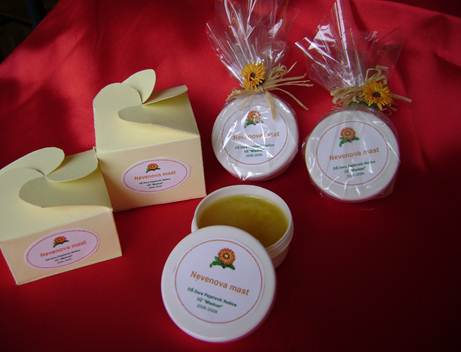 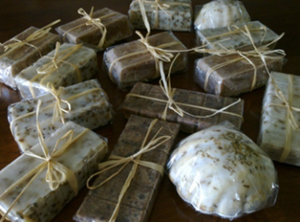 „Korisno je pohađati Domaćinstvo jer mnoge stvari naučene na nastavi mogu primijeniti u svakodnevnom životu“,  učenica 8.b razreda.
Ekološka svijest je temelj za europske projekte
Projekt Comenius
Objed s pčelicom Dorom
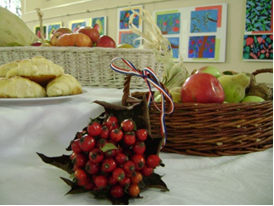 Ekološka svijest je temelj za europske projekte
Škola otvorenih vrata:Šume i voda-izvori života
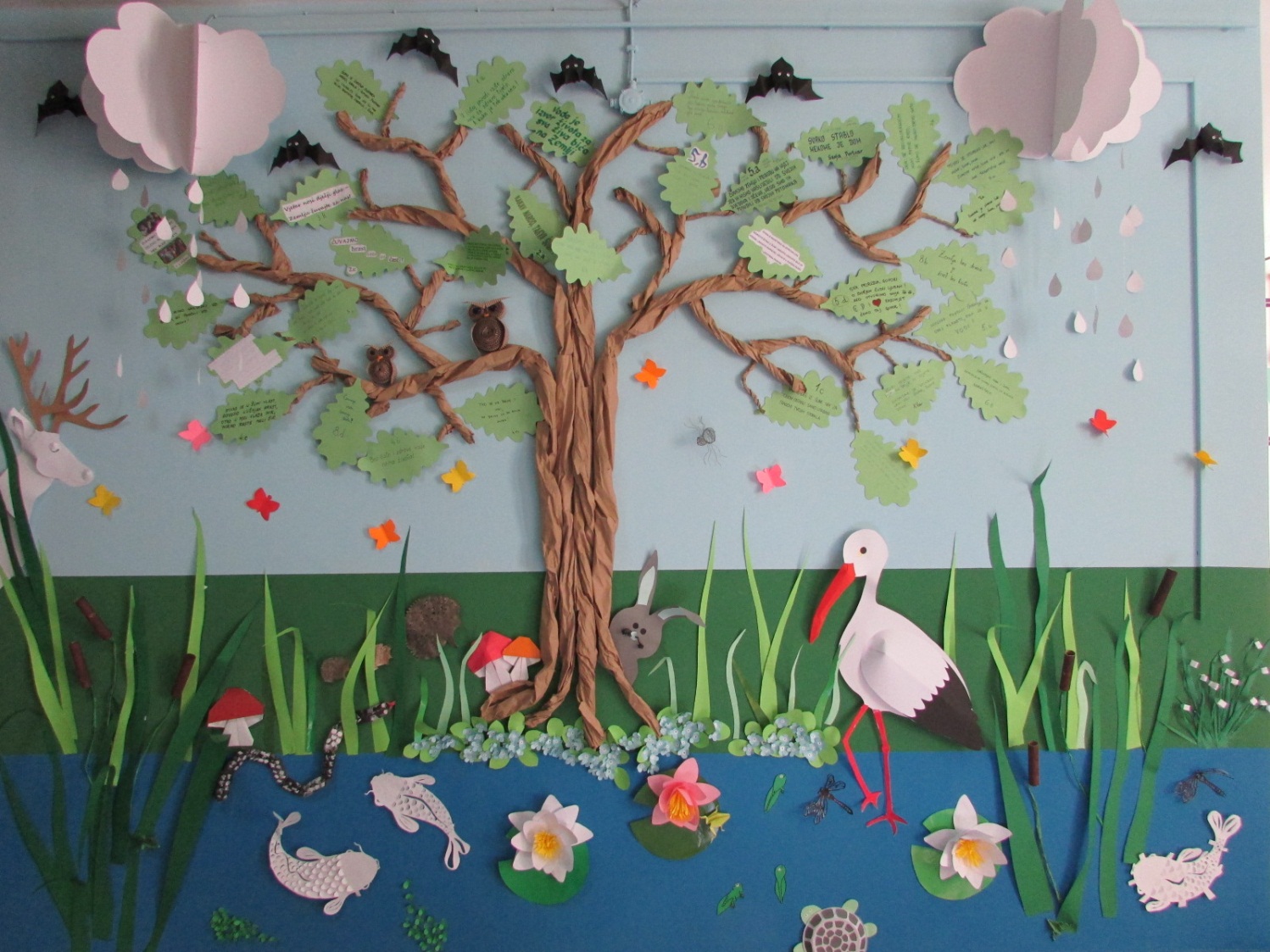 I najmlađi upoznaju i poštuju prirodnu i kulturnu baštinu
Eko-kreativne radionice
Mali čuvari baštine
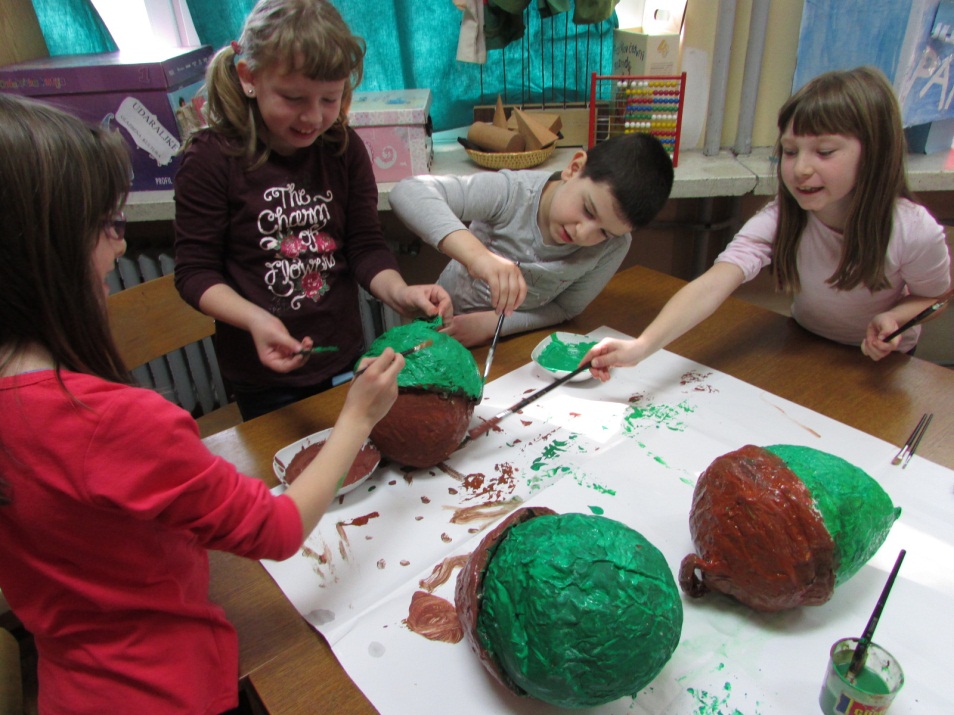 Od kulturne baštine do izvornog suvenira suvremenog dizajna
Male vezilje
Mali keramičari
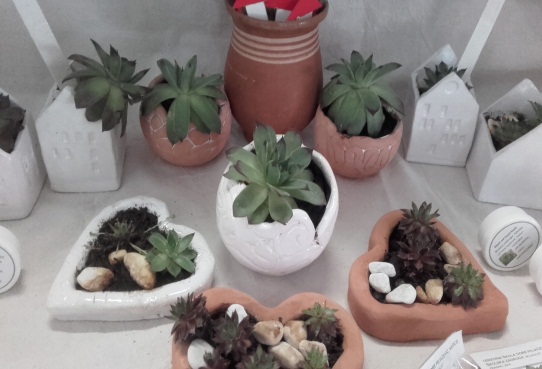 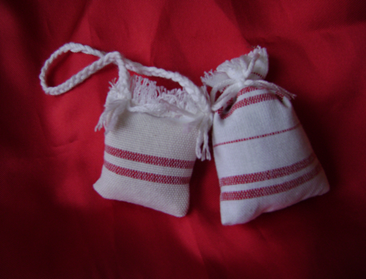 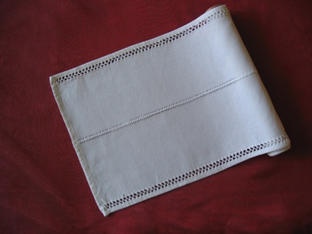 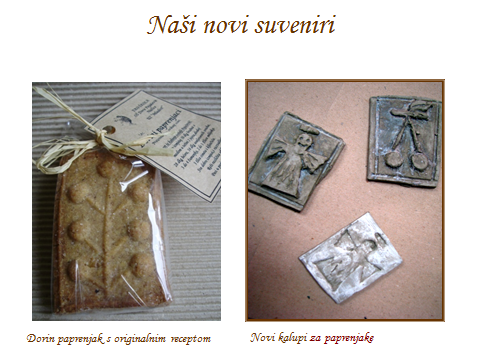 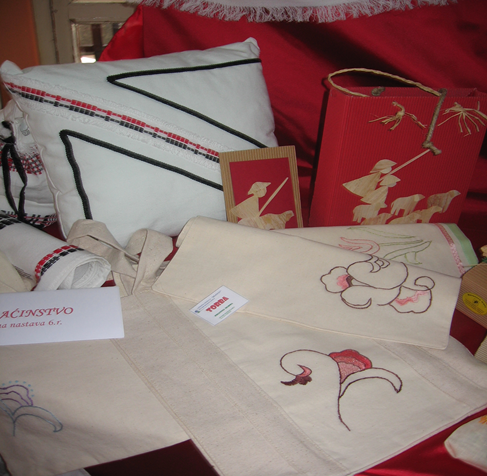 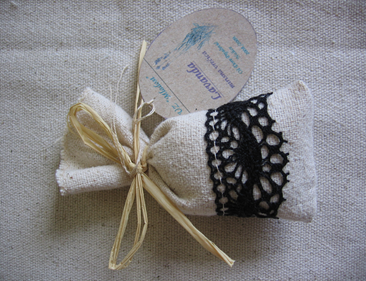 ...prirodni materijali ...
Mali tehničari
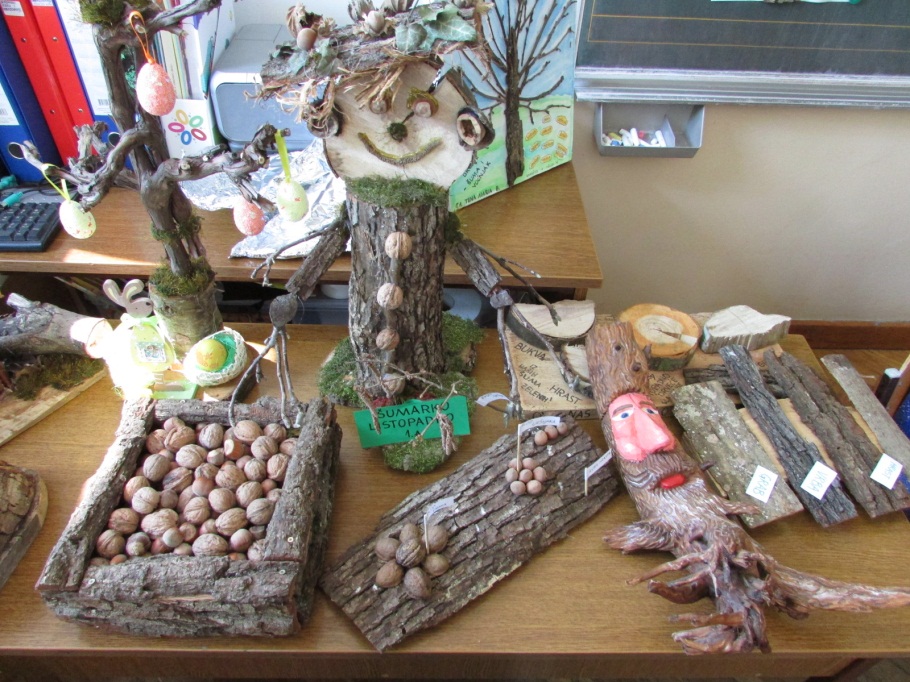 Zaključak:
Učenička zadruga je nositelj praktičnih aktivnosti koje se temelje na razvoju praktičnih vještina,  korištenju  i očuvanju vlastitih prirodnih resursa, te  tradicionalnim i humanitarnim vrijednostima.

Zajednički rad svih skupina izvannastavnih  aktivnosti  u okviru učeničke  zadruge pridoni razvoju ekološke svijesti, poduzetništu i osjećaju zajedništva, što je osnova za provedbu održivog razvoja u osnovnim školama.
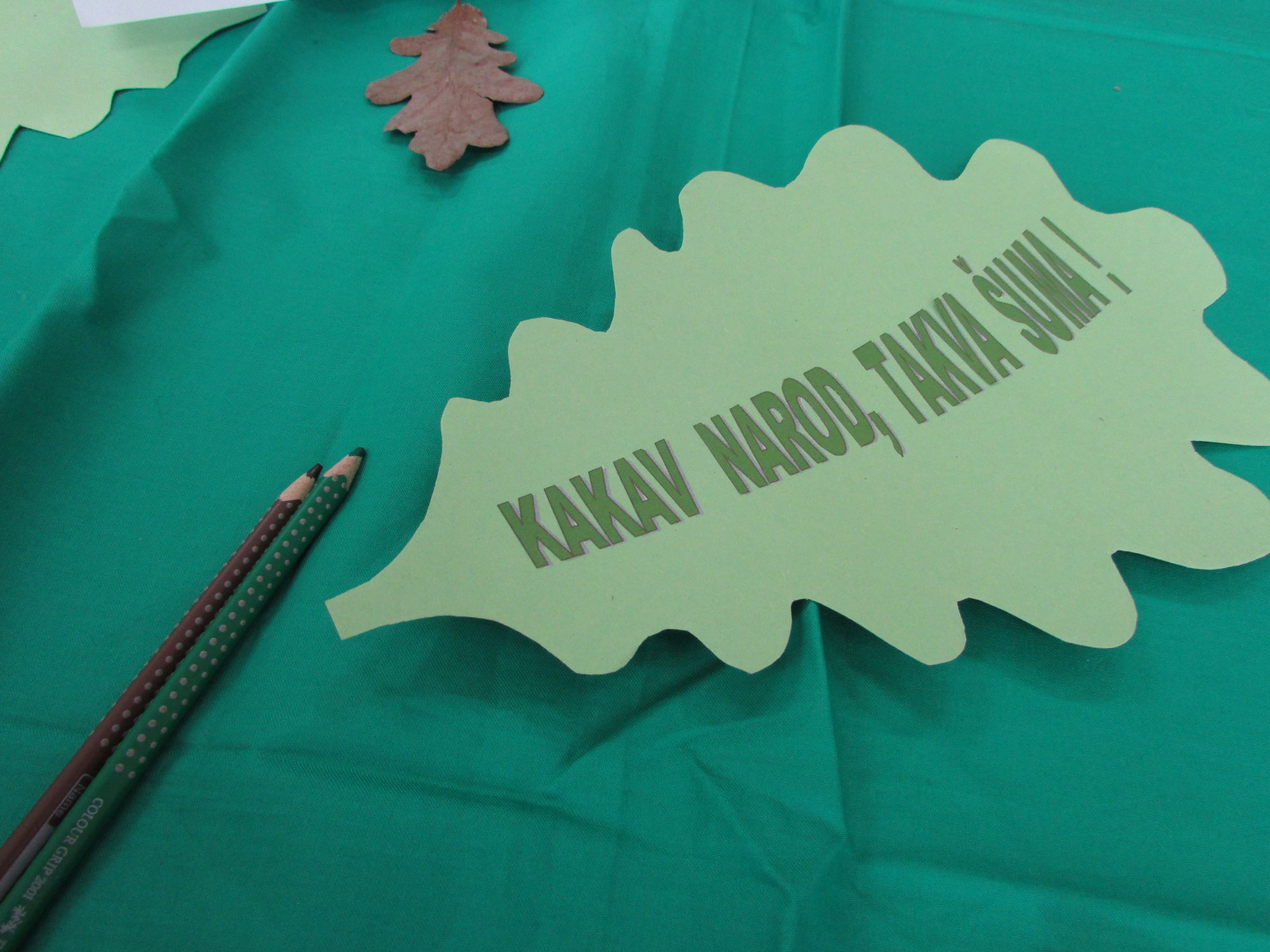 Autori:
Jasminka Falamić
Ivana Feldi Drašinac

OŠ Dore Pejačević Našice

jasminka.falamic@skole.hr
Ivana.feldi@gmail.com
Hvala na pozornosti